Ochrana osobných údajov v kontexte novej právnej úpravy
Úrad na ochranu osobných údajov Slovenskej republiky
Mgr. Marek Múčka
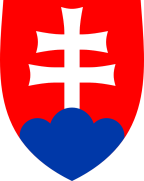 SAEC
Bratislava, 26.11. 2013
Základný koncept a zmeny
Zmenená systematika zákona

Doplnenie a precizovanie niektorých pojmov (subdodávateľ, priestor prístupný verejnosti...)

Nezmenená povinnosť spracúvať osobné údaje len na určitom právnom základe (súhlas, osobitný zákon, zmluva...)

Zmeny v oblastiach registrácie informačných systémov, bezpečnostných opatrení, regulácie vzťahu prevádzkovateľa a sprostredkovateľa, výkonu funkcie zodpovednej osoby...
Prevádzkovateľ a sprostredkovateľ
Zmena v úprave vzťahu medzi prevádzkovateľom a sprostredkovateľom – musí byť uzatvorená písomná zmluva, ktorá má náležitosti uvedené v § 8 zákona

Táto zmluva je smerodajná pre činnosť sprostredkovateľa a vyvodenie zodpovednosti v prípade porušenia zákona
Informačné systémy a zákonné povinnosti
Povinnosť prevádzkovateľa prihlásiť informačné systémy na registráciu alebo osobitnú registráciu, ak nie je aplikovateľná zákonná výnimka (dohľad zodpovednej osoby, osobitný zákon...)

Registrácia a osobitná registrácia spoplatnená

Prihlasovanie prostredníctvom formulára zverejneného na webovom sídle úradu
Informačné systémy a zákonné povinnosti
Informačné systémy sú diferencované podľa účelu (napr. personalistika a mzdová agenda, marketing, whistleblowing...)

Pokiaľ nepodlieha informačný systém registrácii je prevádzkovateľ povinný  viesť evidenciu

Osobitná registrácia – napr. informačné systémy spracúvajúce biometrické údaje
Zodpovedné a oprávnené osoby
Zodpovedné osoby – ak má prevádzkovateľ 20 a viac oprávnených osôb, musí mať poverenú zodpovednú osobu – tá musí absolvovať skúšku na úrade

Oproti derogovanej právnej úprave nový zákon počíta oprávnené osoby, nie zamestnancov

Oprávnené osoby – potrebné vykonať poučenie, o poučení vyhotoviť záznam, ktorý má náležitosti predpísané zákonom (§ 21)
Bezpečnosť
Upravené povinnosti prevádzkovateľa v oblasti bezpečnosti – bližšie upravené vo vyhláške č. 164/2013 Z. z. 

Stupne bezpečnostnej dokumentácie 
Základná dokumentácia
Bezpečnostná smernica
Bezpečnostný projekt
Bezpečnosť
Pre správnu aplikáciu bezpečnostných opatrení sú dôležité 2 faktory:
spracúvanie osobitnej kategórie osobných údajov
prepojenie informačného systému s verejne prístupnou počítačovou sieťou

Už existujúcu bezpečnostnú dokumentáciu je možné aktualizovať, nie je vždy potrebné vypracovávať novú
Práva dotknutých osôb
Precizovanie niektorých práv dotknutých osôb, základný koncept zachovaný

Prevádzkovateľ je povinný žiadosti dotknutých osôb vybaviť bezplatne v lehote 30 dní

V prípade obmedzení práv dotknutých osôb povinnosť notifikácie úradu
Cezhraničný prenos
Značná liberalizácia

Pokiaľ prevádzkovateľ postupuje podľa stanovených právnych rámcov cezhraničného prenosu osobných údajov (záväzné vnútropodnikové pravidlá, štandardné zmluvné doložky, safe harbor...) nie je povinný žiadať úrad o súhlas

O súhlas úradu je prevádzkovateľ povinný požiadať iba v prípade, že nepostupuje v súlade so zákonom ustanovenými právnymi aktmi
Kontrola a sankcie
Oprávnenie a povinnosti kontrolovanej osoby a kontrolného orgánu zachované

Zmeny v procese kontroly a jej ukončenia

Procesný postup – podľa správneho poriadku, inštitút konania o ochrane osobných údajov
Kontrola a sankcie
Sankcie – poriadková pokuta a pokuta

Poriadková pokuta – slúži na zabezpečenie riadneho výkonu kontroly

Pokuta – rozmedzie 150 – 300 000 euro

Obligatórne ukladanie sankcií pri zistení porušenia zákona

Zverejnenie porušenia zákona – osobitné represívne opatrenie
Prechodné ustanovenia
Do 1.1.2014 
uviesť každý informačný systém, ktorý obsahuje osobné údaje, do súladu so zákonom
prihlásiť informačný systém na registráciu, osobitnú registráciu alebo zaviesť evidenciu
poučiť oprávnené osoby a vypracovať o tom záznam

Do 1.4.2014
zosúladiť bezpečnostné opatrenia

Do 1.7.2014
uviesť do súladu s novým zákonom vzťah prevádzkovateľ – sprostredkovateľ (písomná zmluva)
nanovo poveriť zodpovedné osoby (po výkone skúšky)
Ďakujem za pozornosť
Úrad na ochranu osobných údajov Slovenskej republiky

Mgr. Marek Múčka
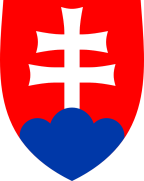